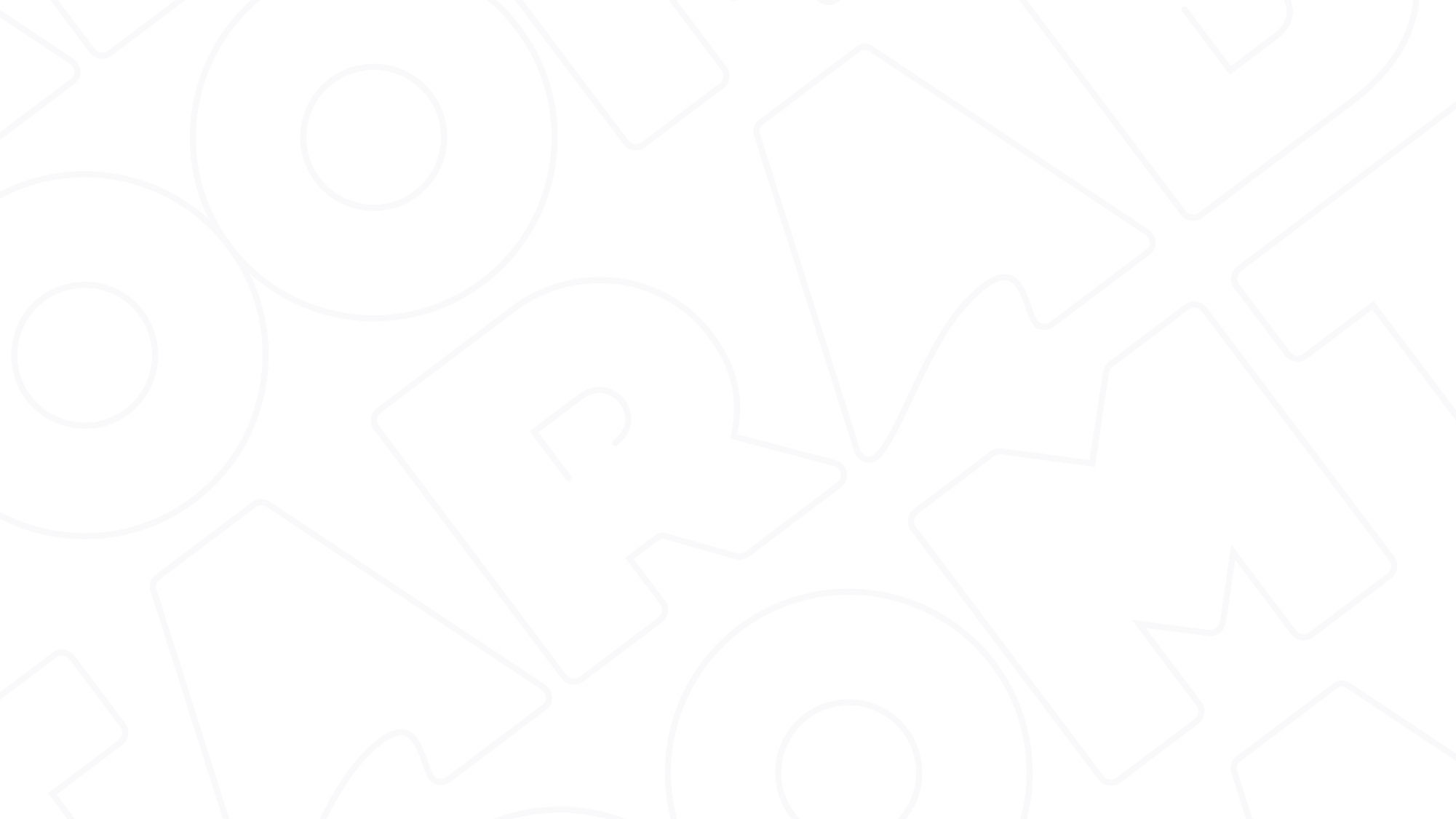 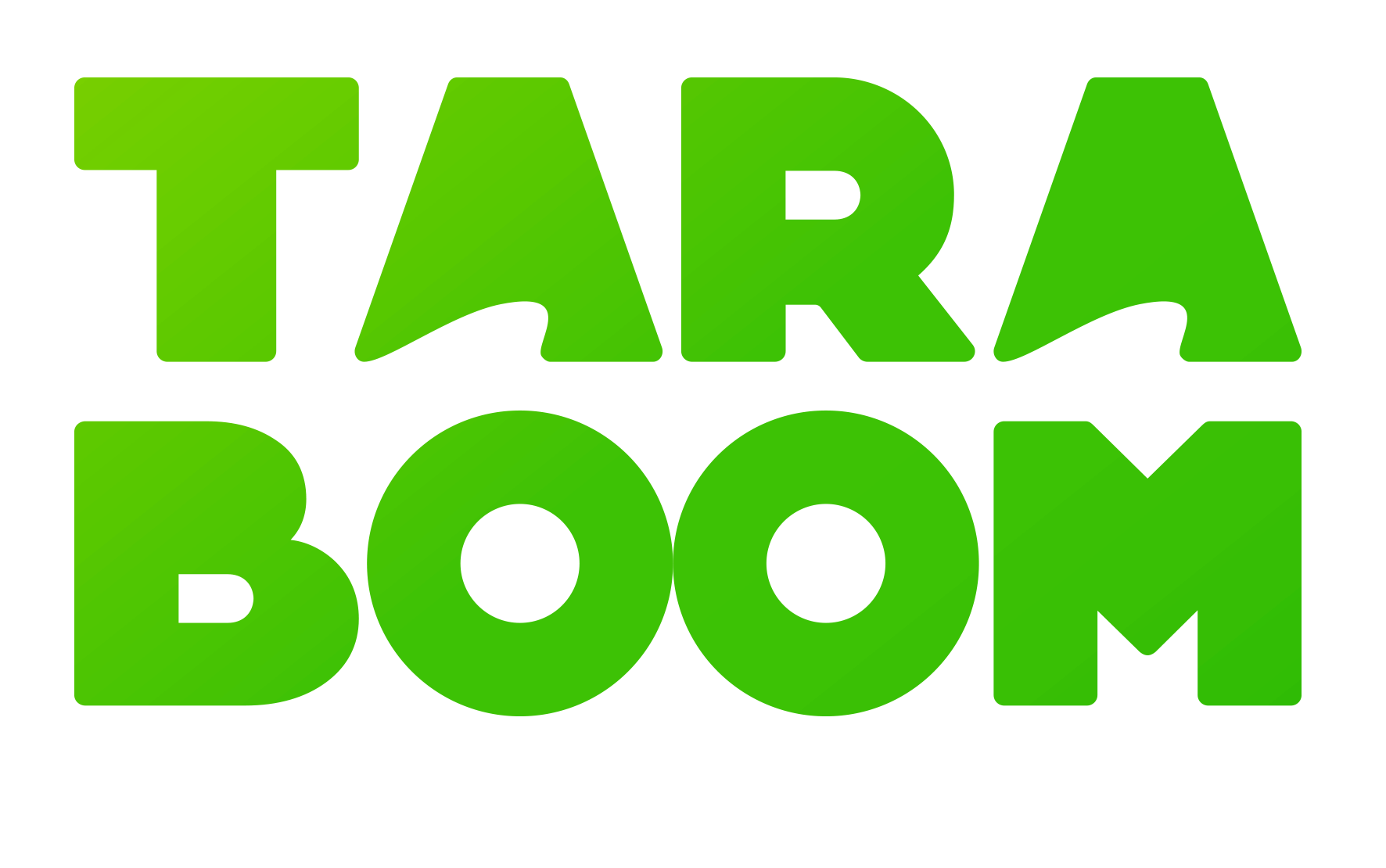 taraboom.ru
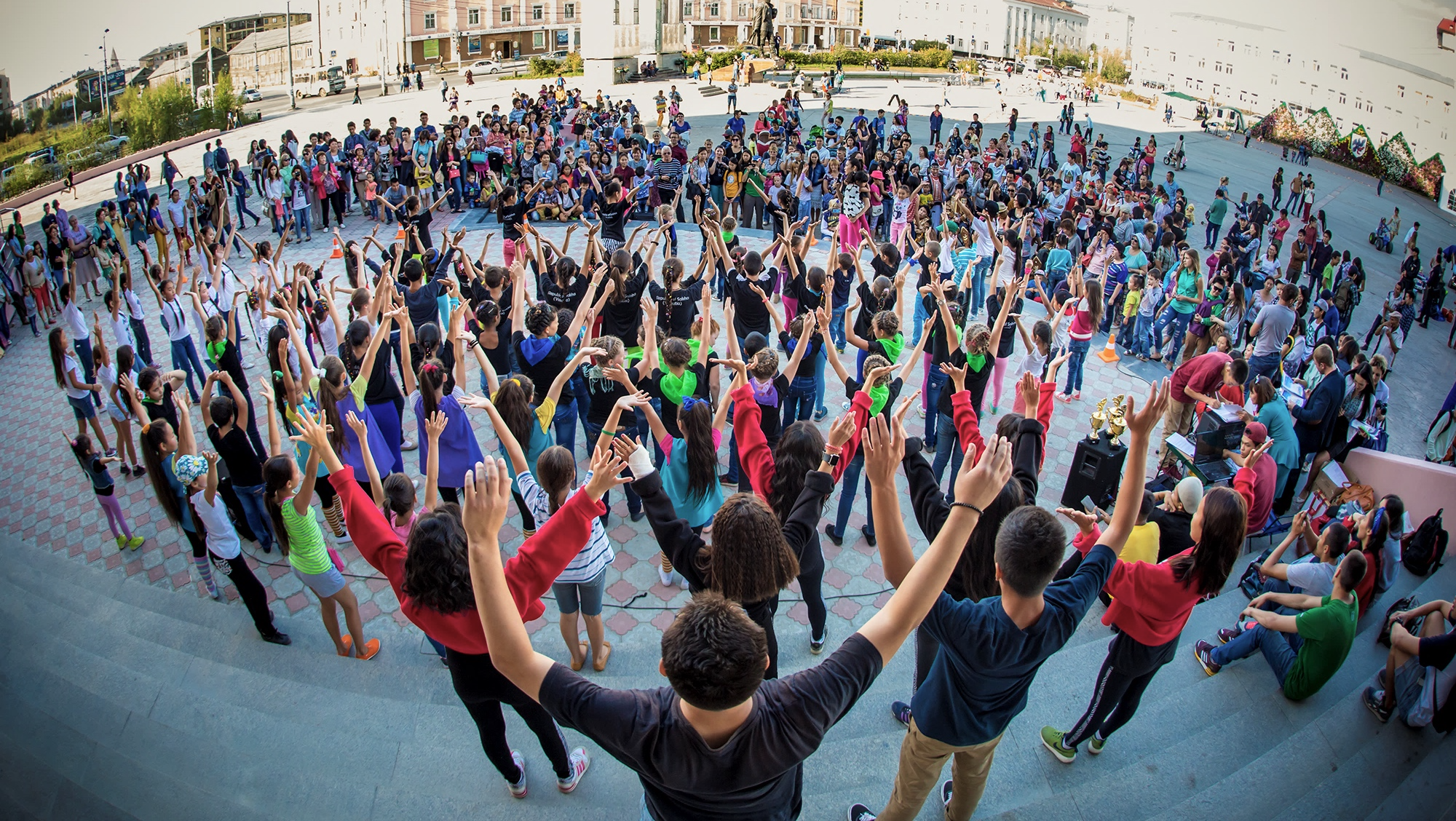 Флешмоб «ТАРАБУМ»
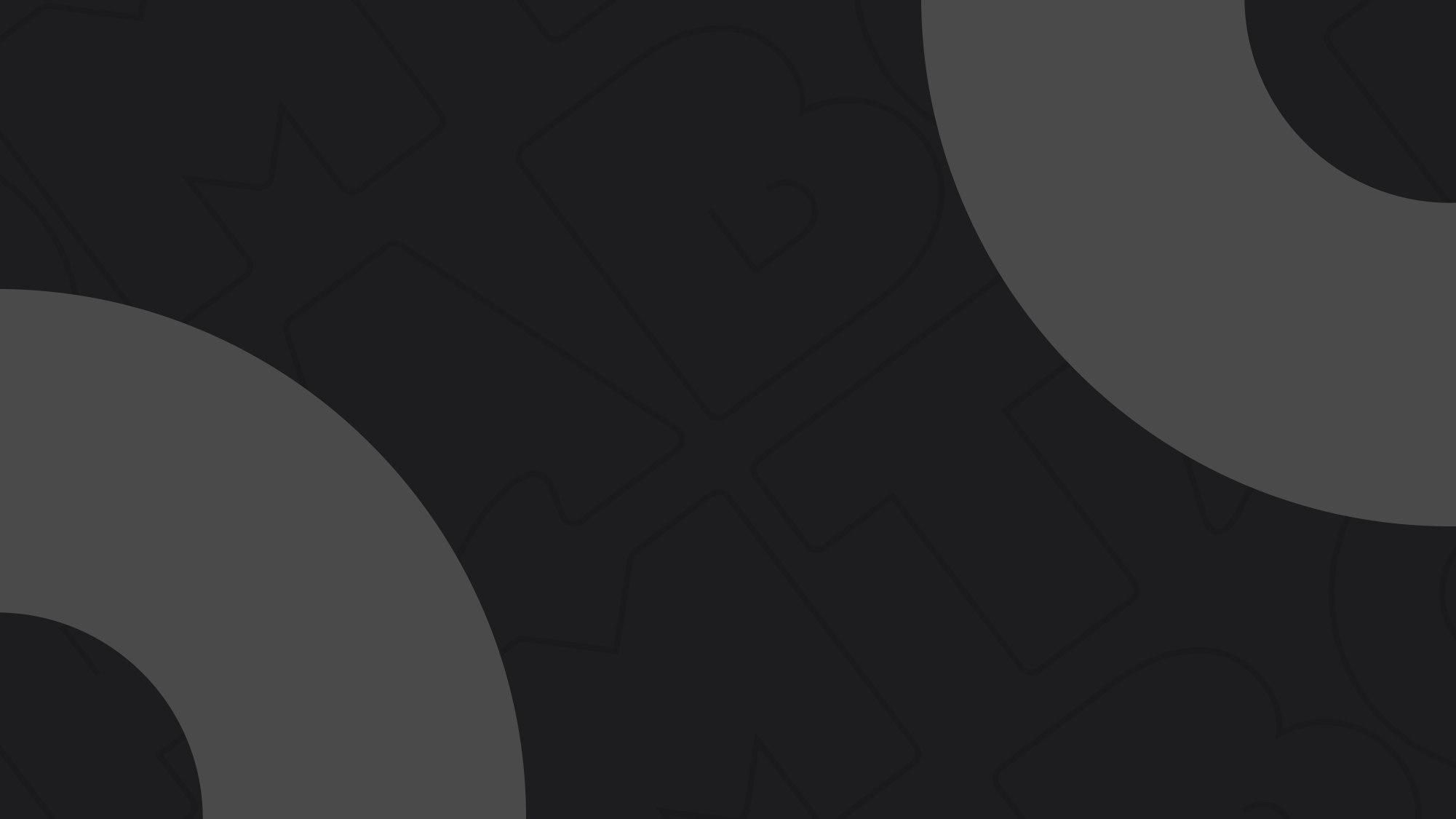 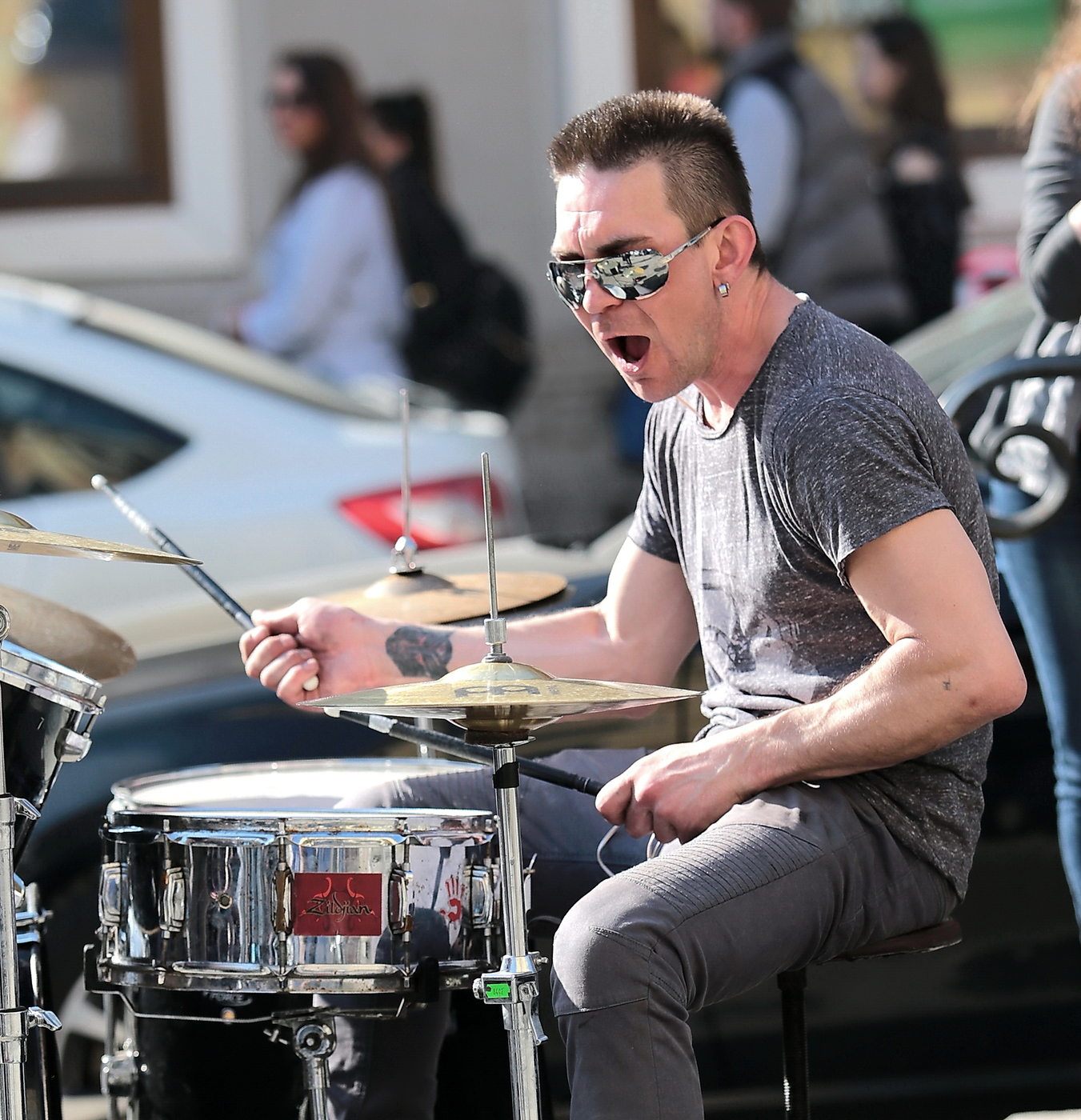 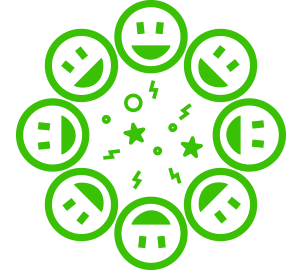 ТАНЦЕВАЛЬНО-
МУЗЫКАЛЬНАЯ
ПРОГРАММА
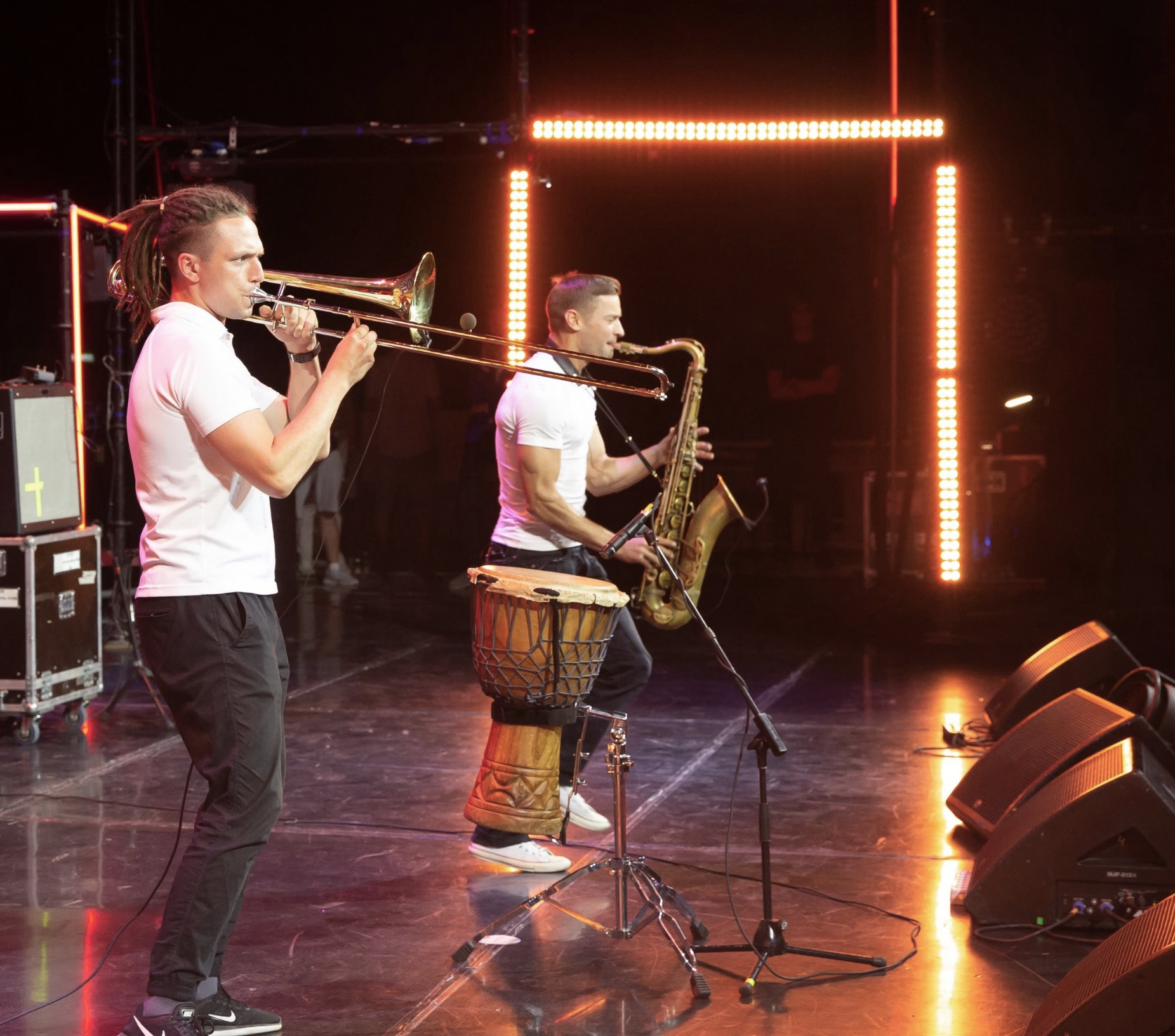 с максимальным вовлечением
Где всего за 1,5 часа подготовки участники смогут создать грандиозное масштабное шоу!
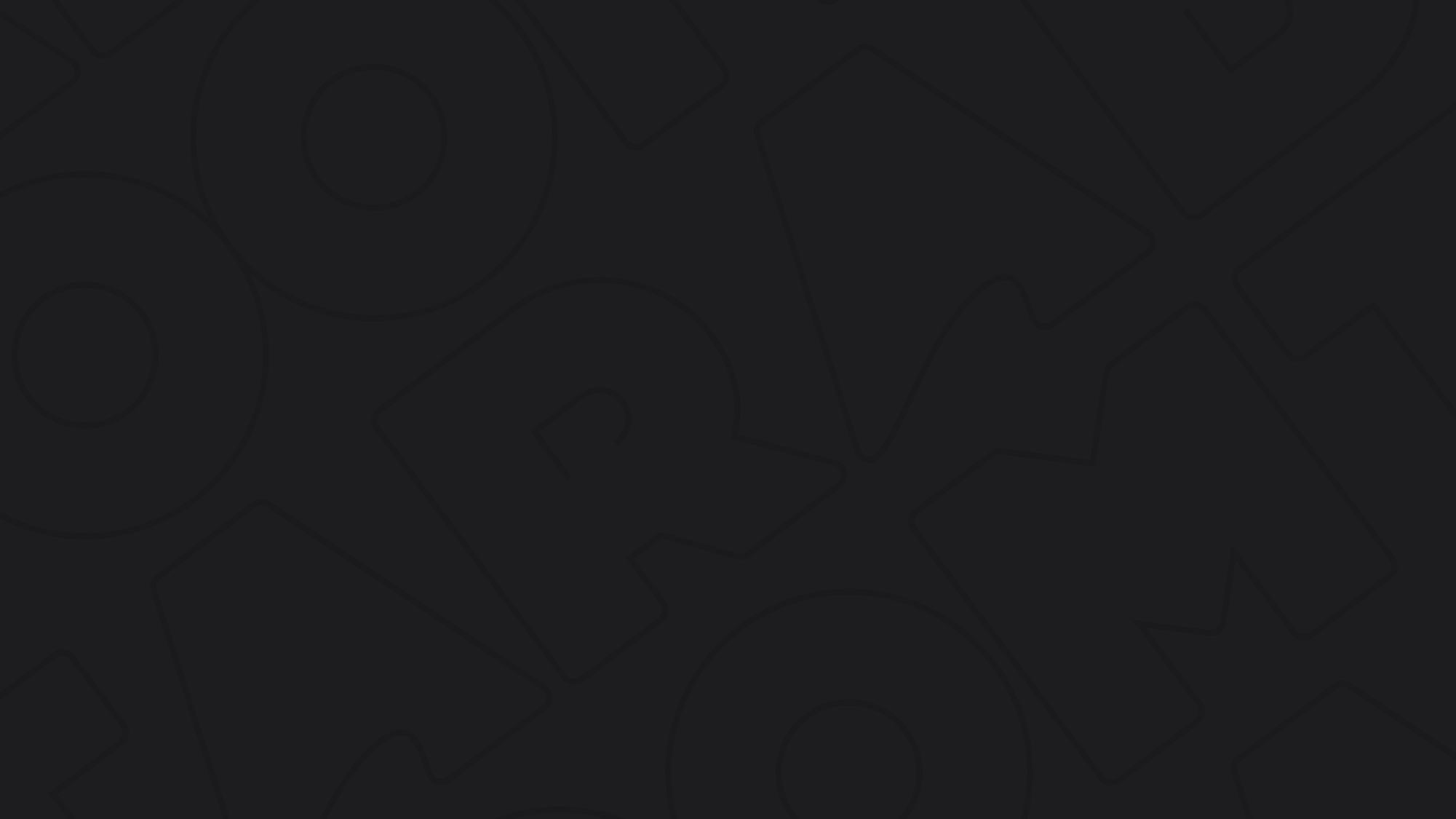 музыкальный флешмоб  /  характеристики
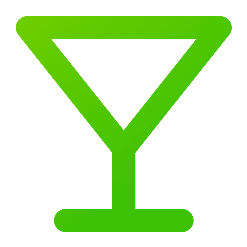 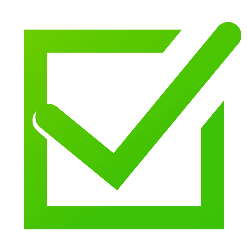 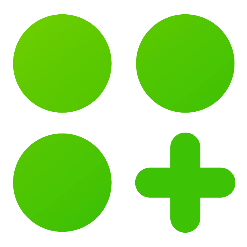 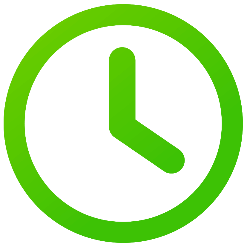 время
проведения
формат
мероприятия
решениезадач
количество 
участников
1,5
ОТ 100
ЧАСА
OPEN AIR
FAMILY DAY
ЯРКИЙ КОМАНДНЫЙОПЫТ
ЭМОЦИОНАЛЬНОЕ СПЛОЧЕНИЕ

ПОЗДРАВЛЕНИЕ КОМПАНИИ
ЧЕЛОВЕК
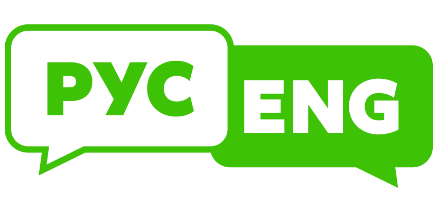 Проводим программы
на разных языках
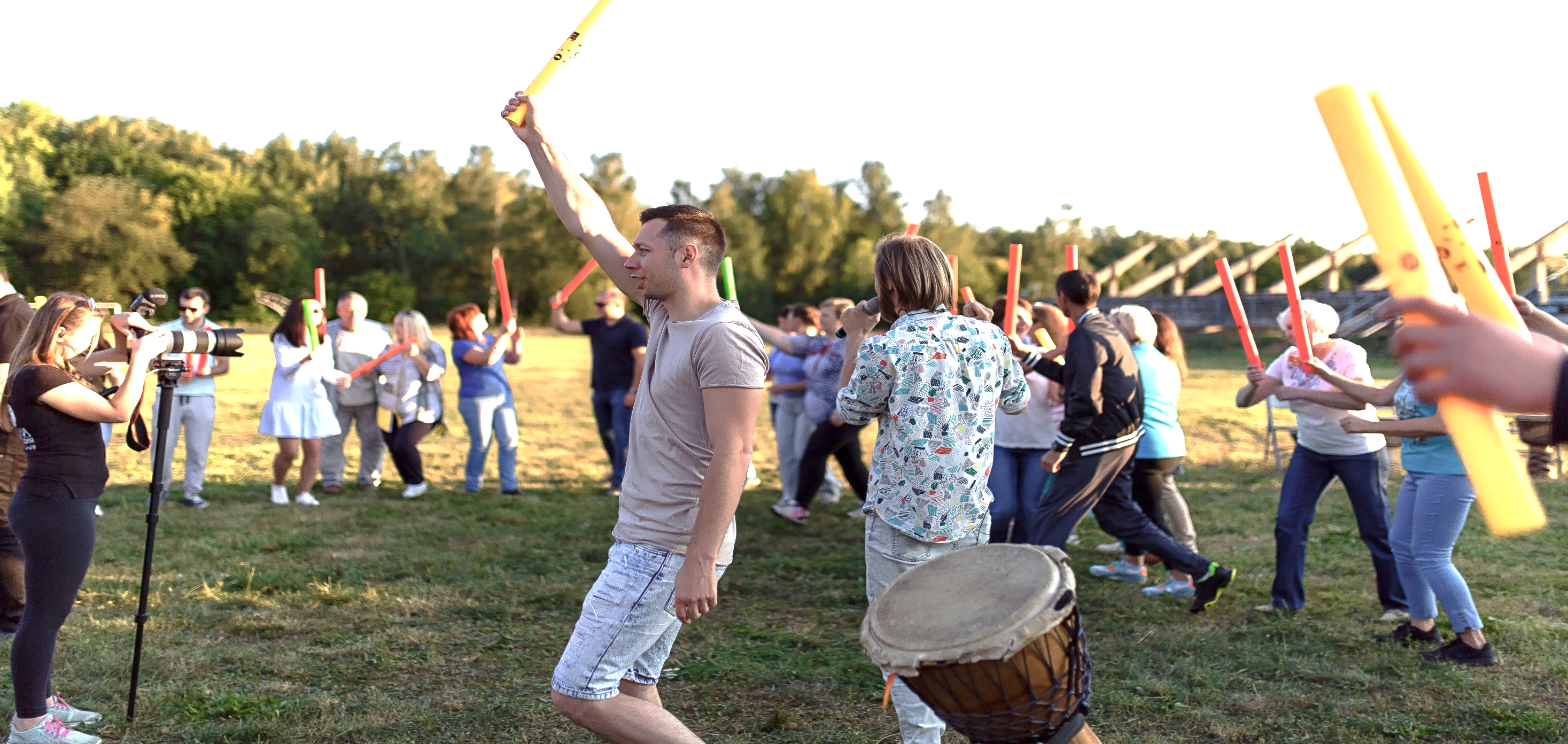 музыкальный флешмоб  /  описание
Превращаем участников в настоящих артистов!
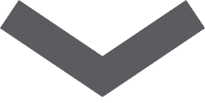 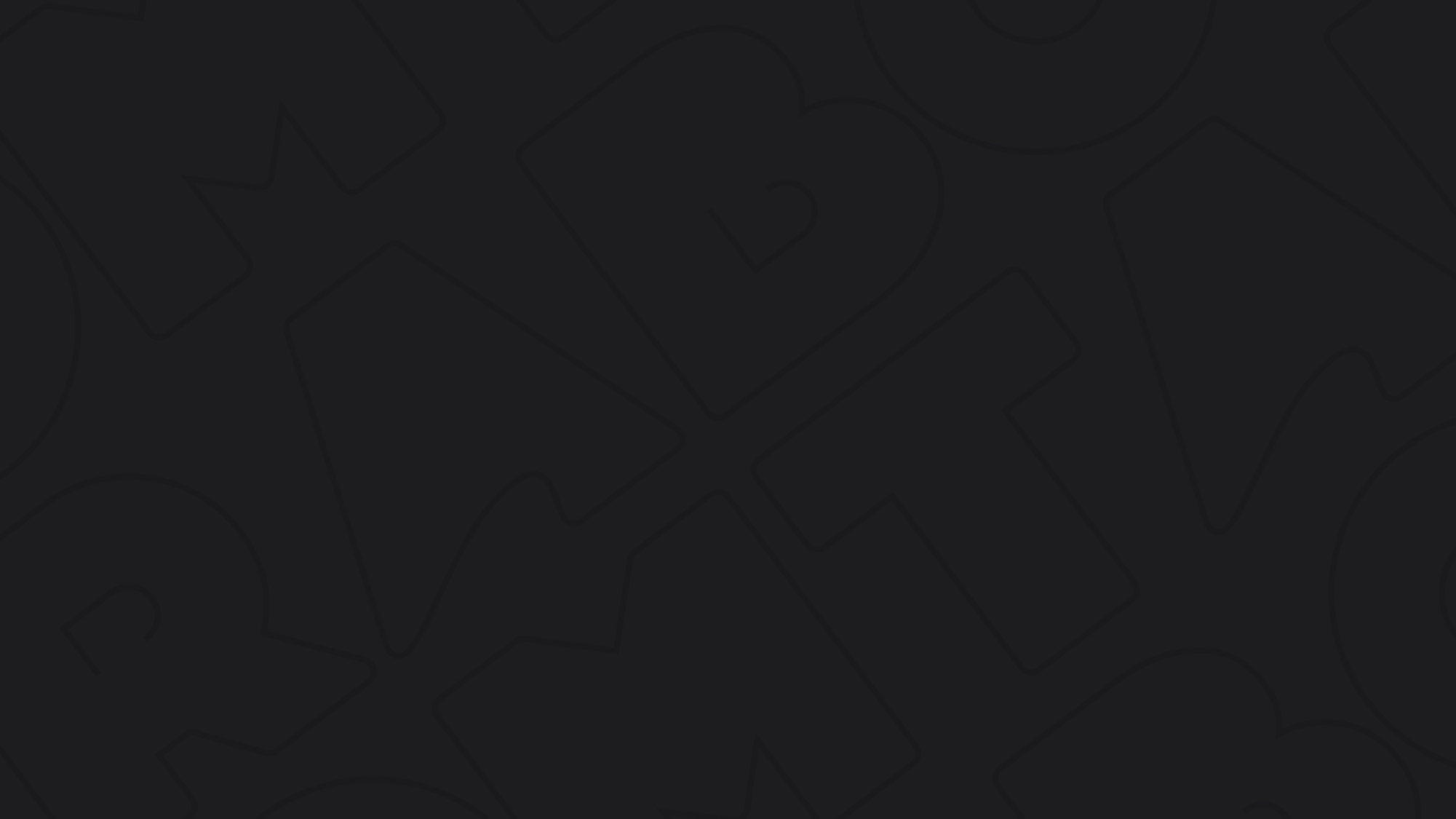 музыкальный флешмоб  /  описание
ИСПОЛЬЗУЕМ:
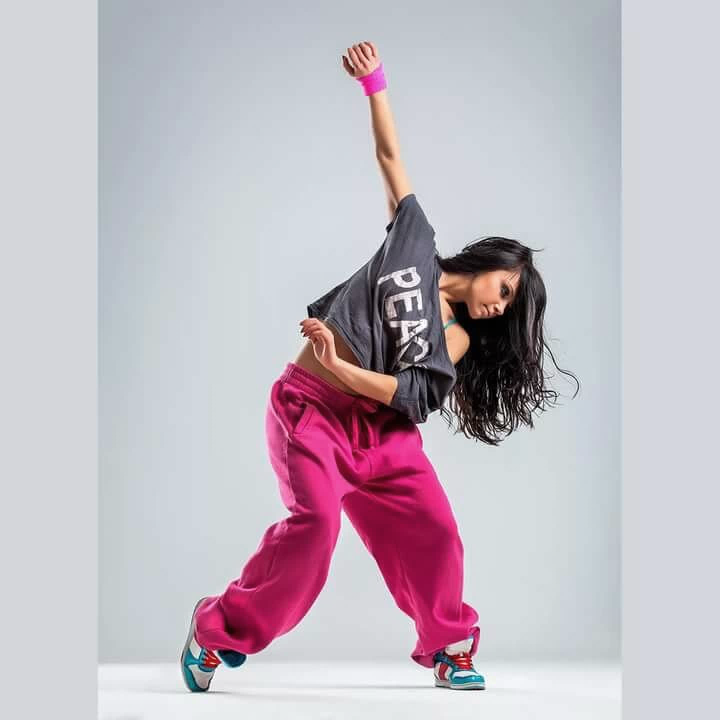 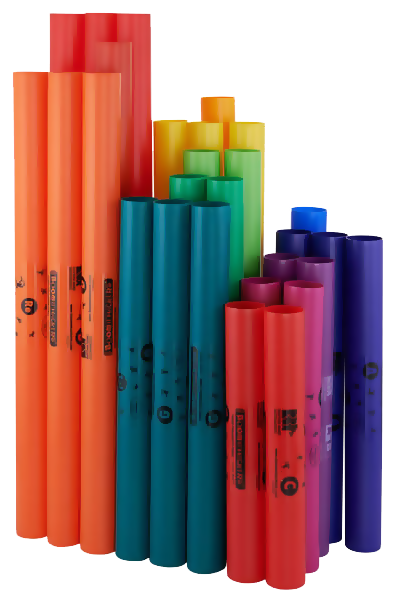 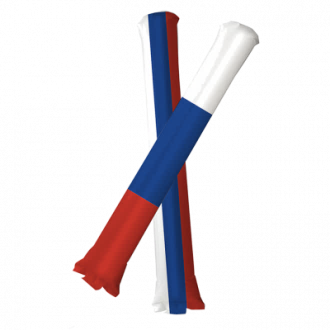 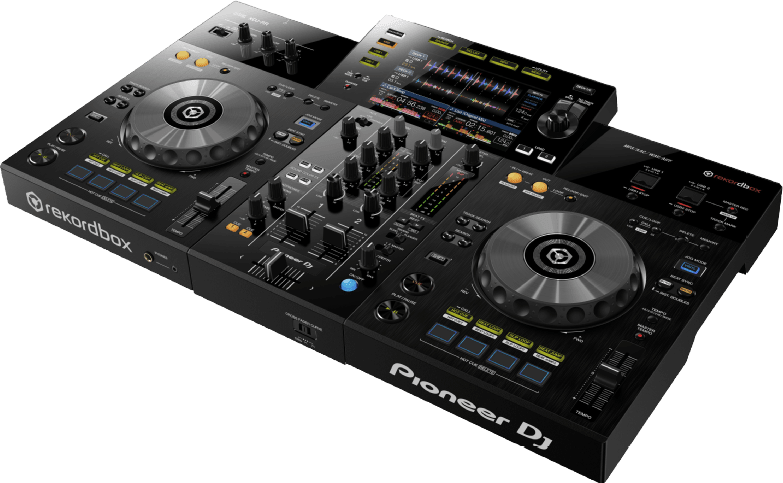 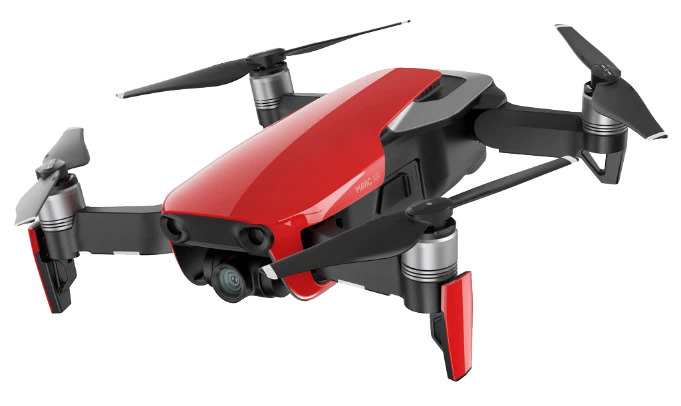 звуковое и съемочное оборудование
музыкальные или надувныетрубки
танцевальные движения
МОЖЕМ ДОБАВИТЬ:
мыльные пузыри, stop motion, цветной дым, вокал и многое другое
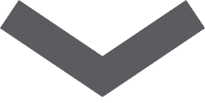 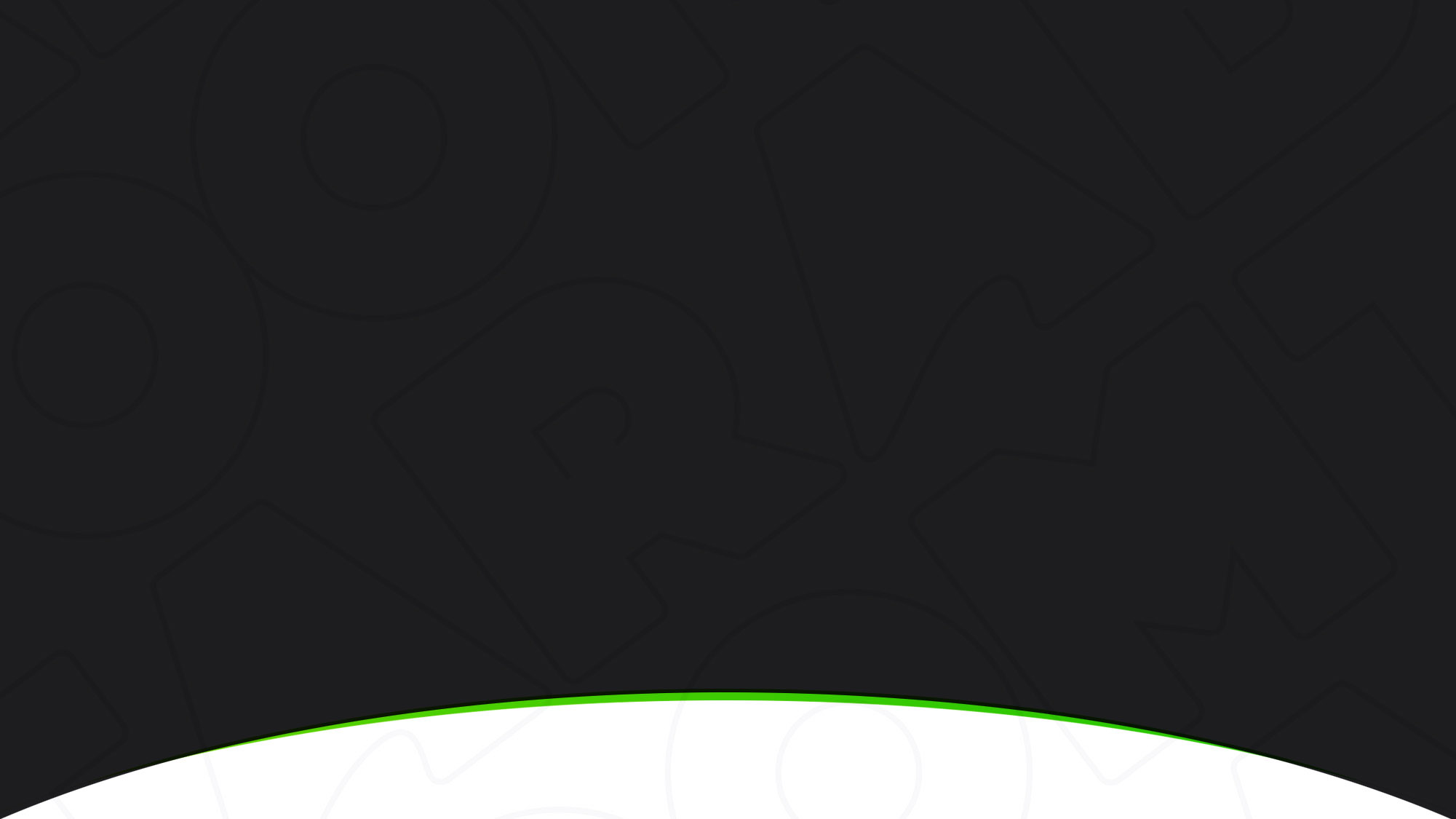 музыкальный флешмоб  /  результат
РЕЗУЛЬТАТ
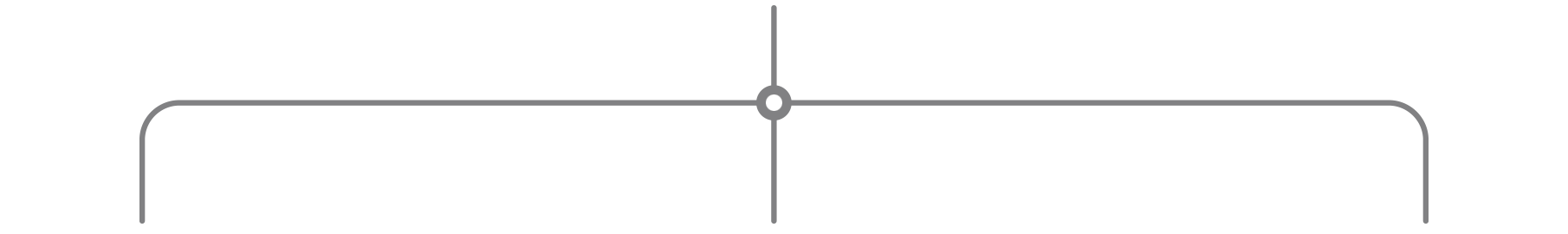 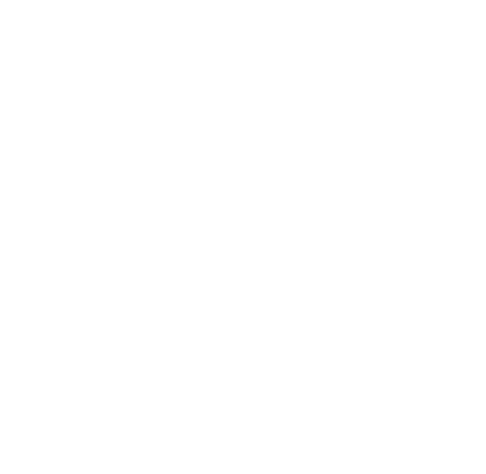 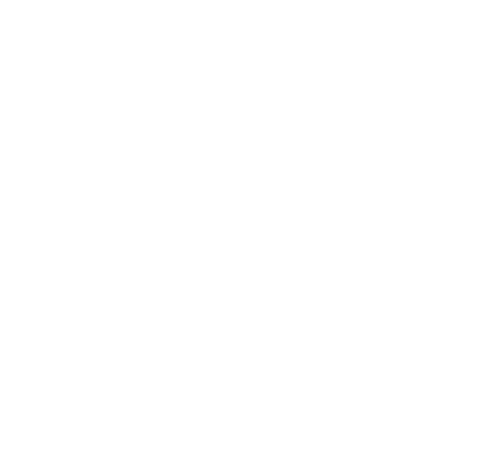 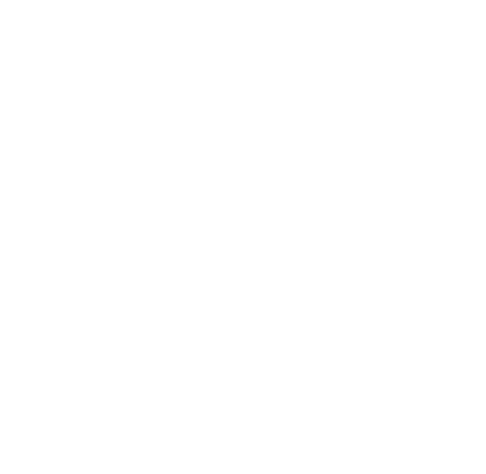 Шикарный фото и видеоматериал( 2 камеры и квадрокоптер )
Сброс напряжения
Закрепление идеи команды
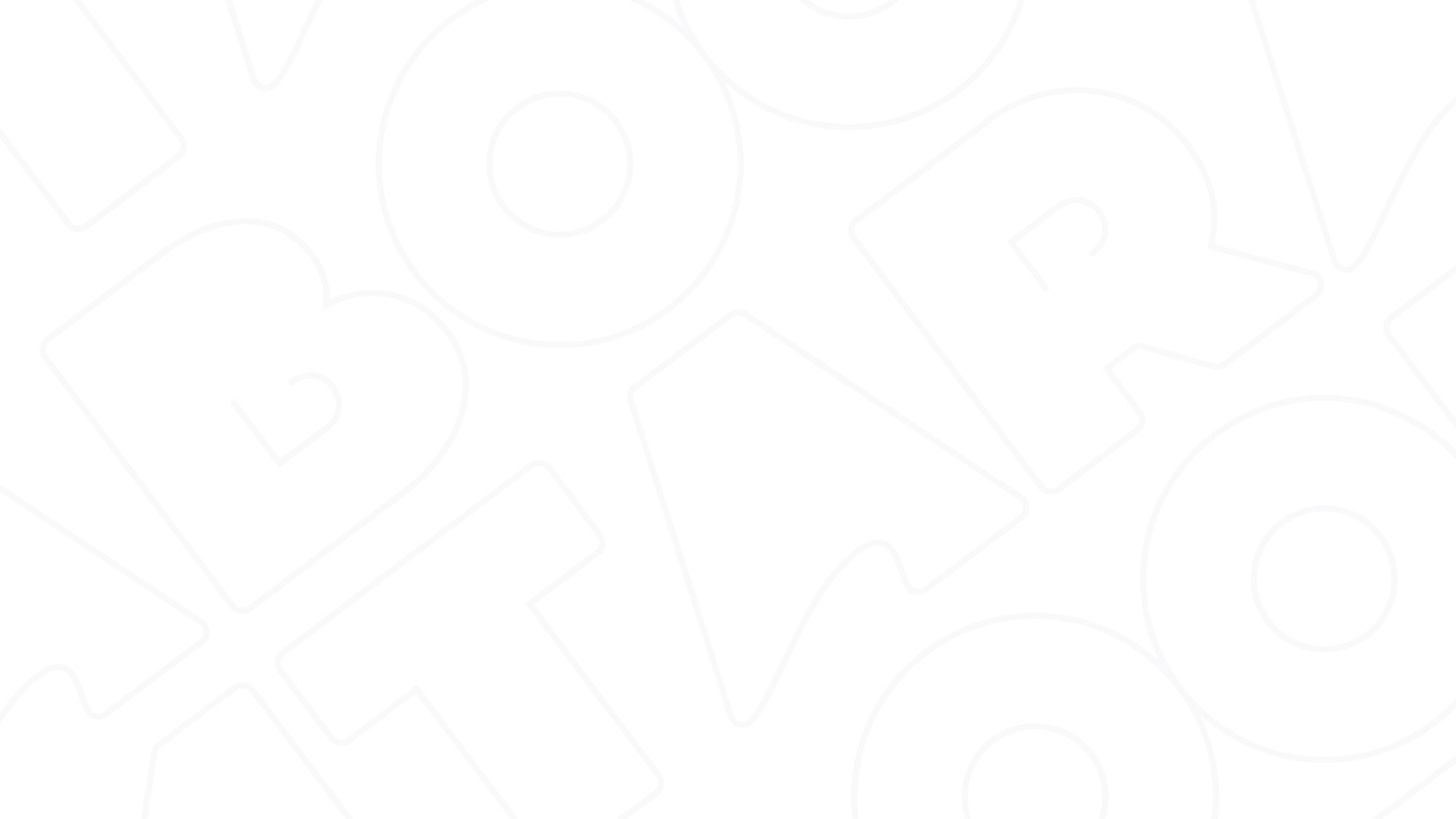 музыкальный флешмоб  /  структура
Общее время программы 1,5 часа
1
3
5
4
2
1.   Активная разминка
2.   Деление на команды
3.   Подготовка
4.   Общий сбор
5.   Камера! Мотор!
Ряд веселых интерактивных игр на реакцию и внимание для снятия эмоциональных барьеров
Разведение команд по своим участкам для подготовки шоу
Интерактивное обучение участников ведущими-хореографами в легкой фановой манере
Репетиция расстановки участников в виде надписи или логотипа компании
Превращение групп участников в один грандиозный флешмоб с добавлением профессиональных музыкантов! (Шоу снимается с трёх камер, включая квадрокоптер)
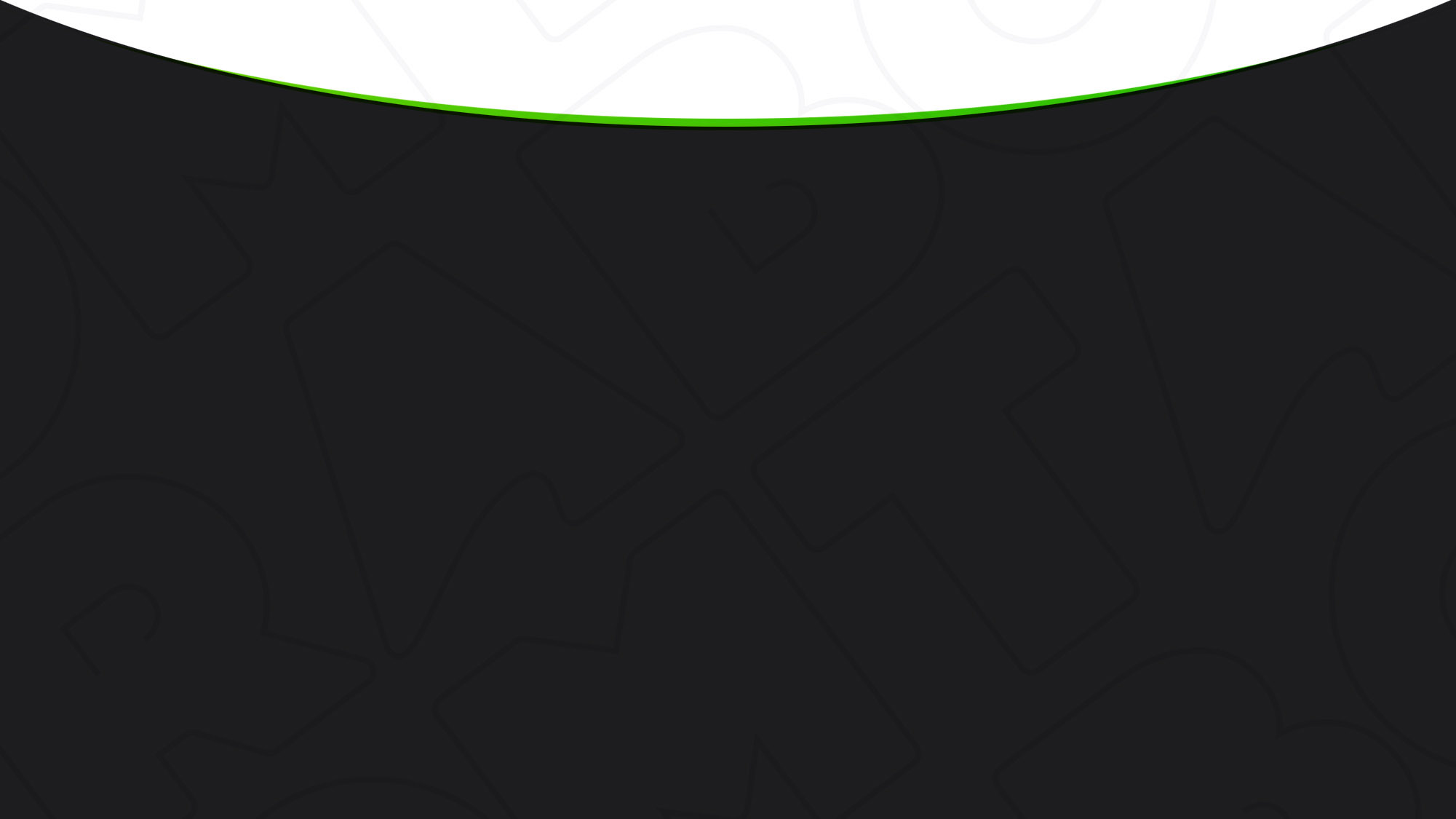 Стоимость
от 1300 ₽ за человека
Минимальная стоимость программы:
от  300 000 ₽
В СТОИМОСТЬ ВХОДИТ:
Профессиональные музыканты
Видео-операторы с оборудованием + монтаж ролика
Звуковое оборудование
Менеджмент
Основной ведущий
Ведущие-хореографы (по числу команд)
Доставка 
Музыкальные трубки на всех (печать надувных трубок оплачивается отдельно)
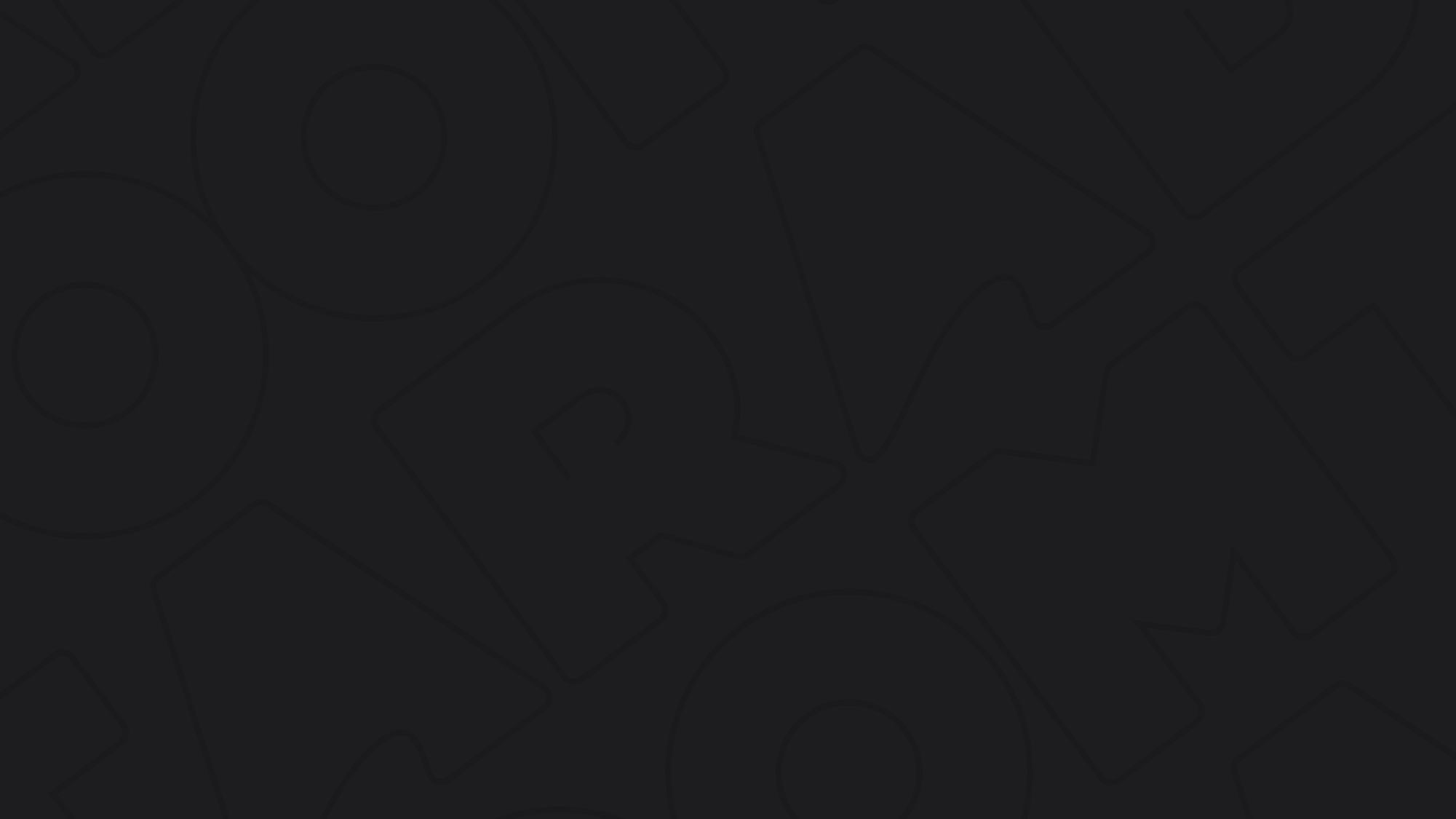 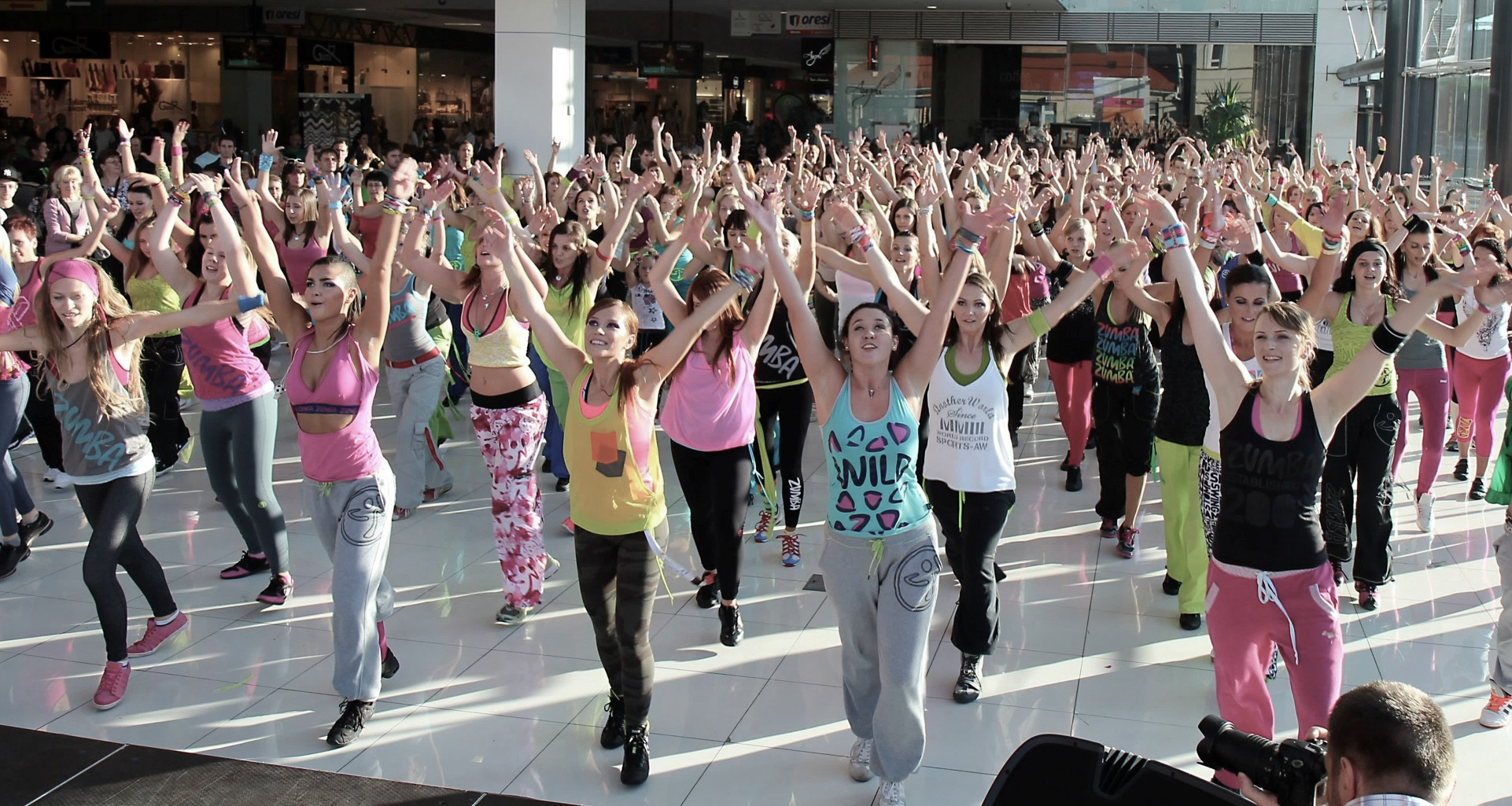 музыкальный флешмоб  /  частый вопрос
Не будет ли скучно?
Ни капельки! Для этого мы всегда приглашаем самых зажигательных ведущих, которые работают с полной самоотдачей. Так что участники помимо удивительного опыта участия во флешмобе получат ещё и массу классных эмоций!
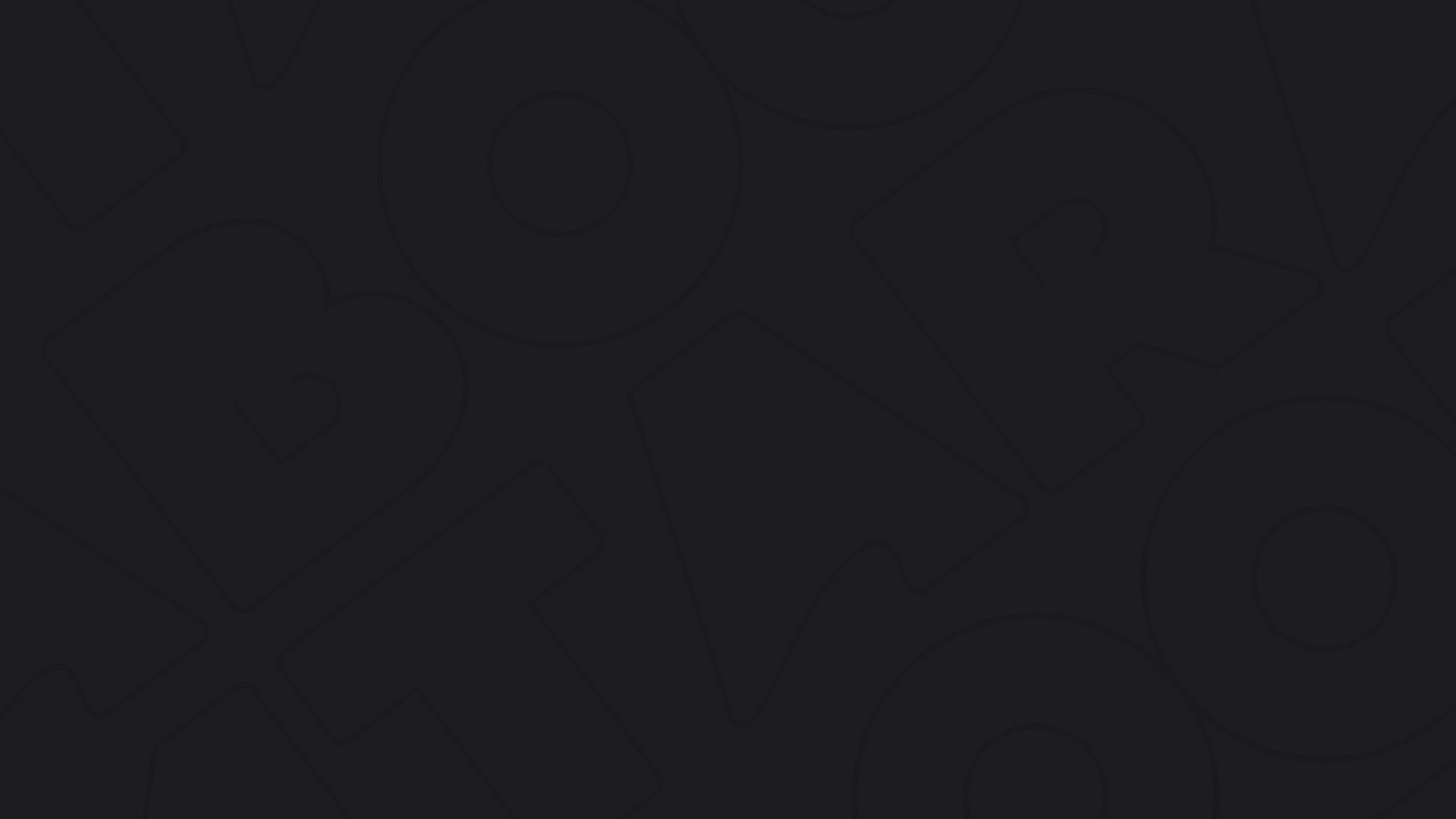 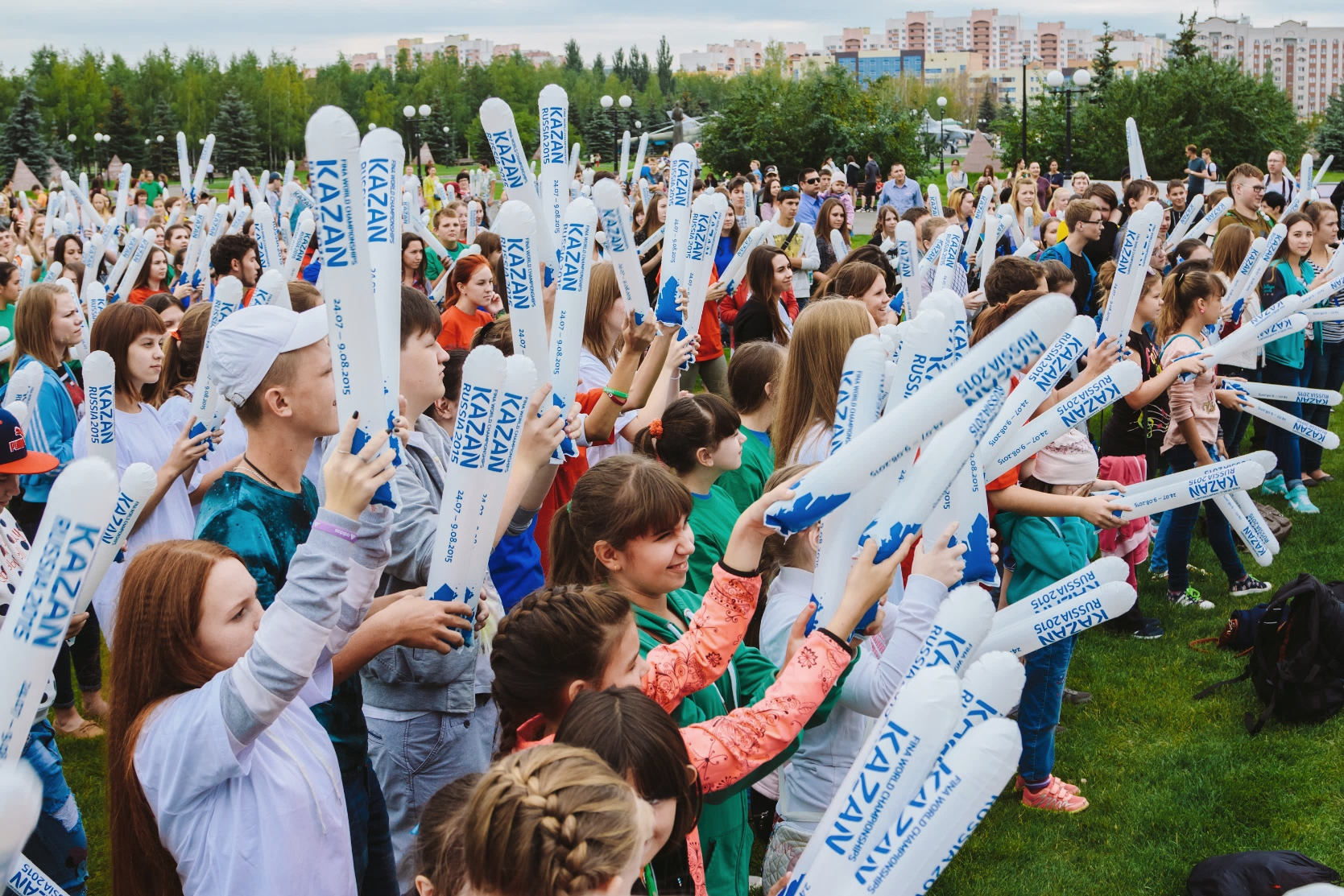 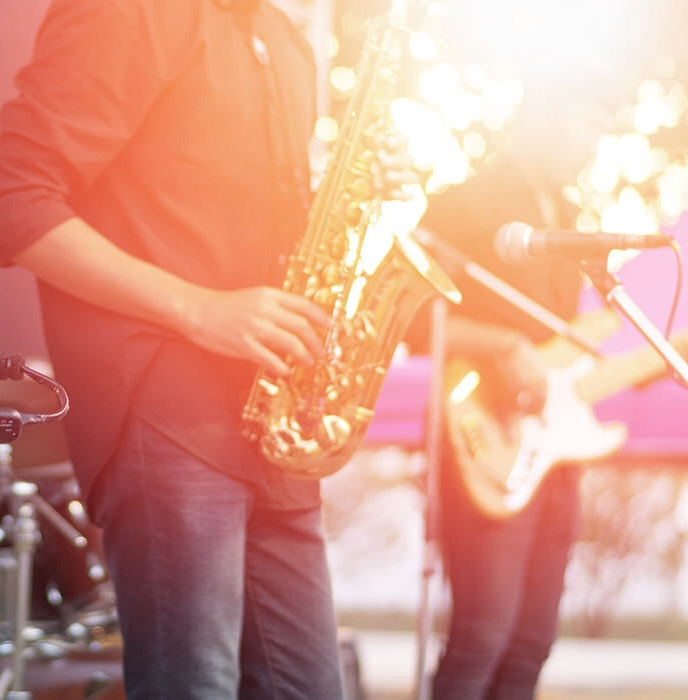 фото с мероприятий
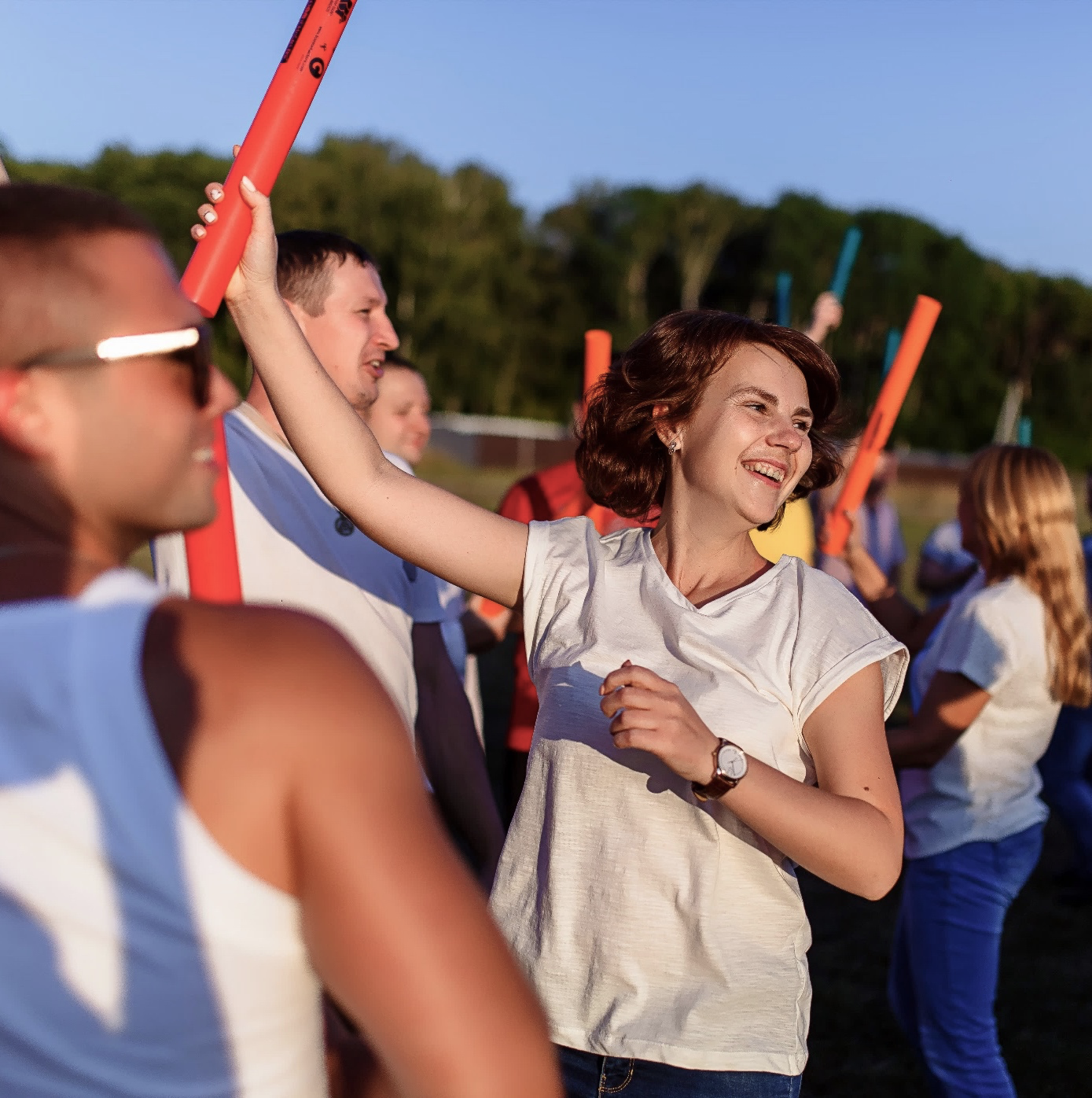 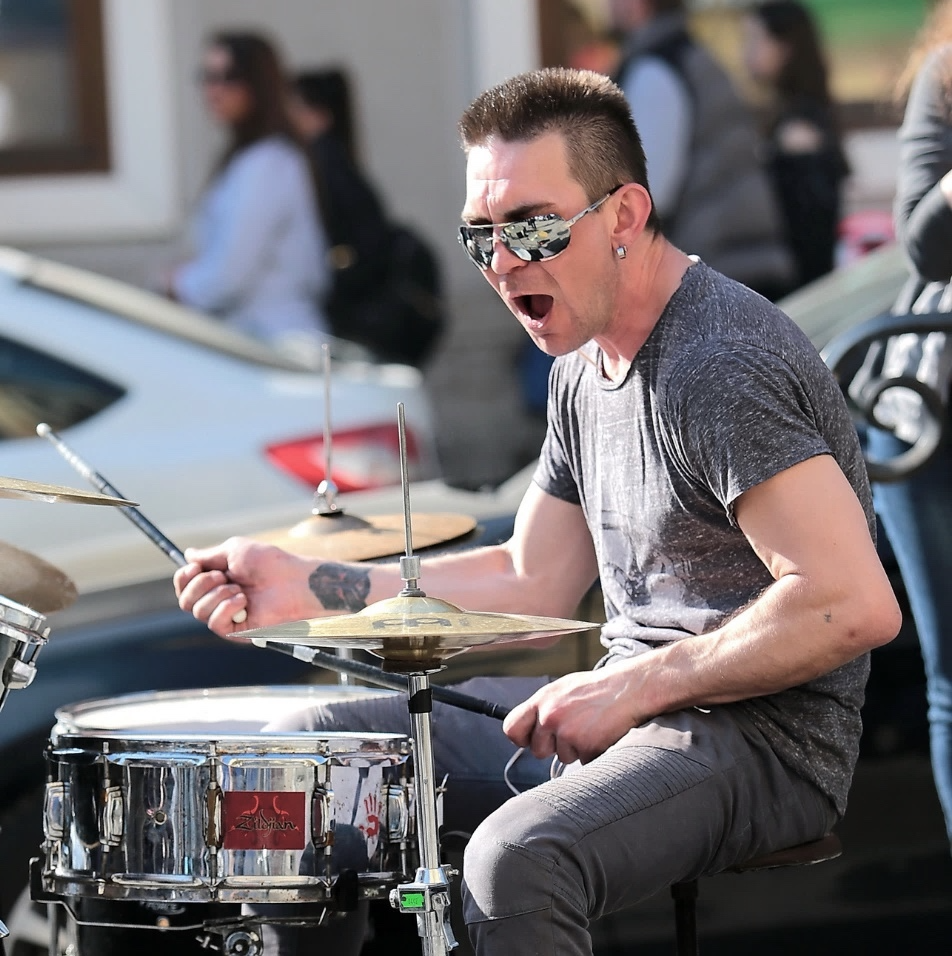 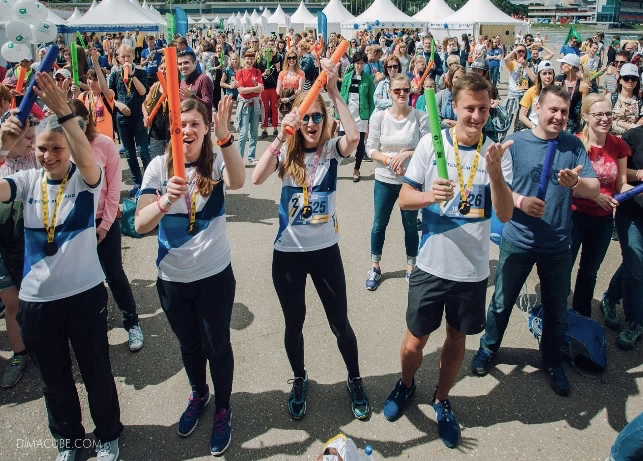 429
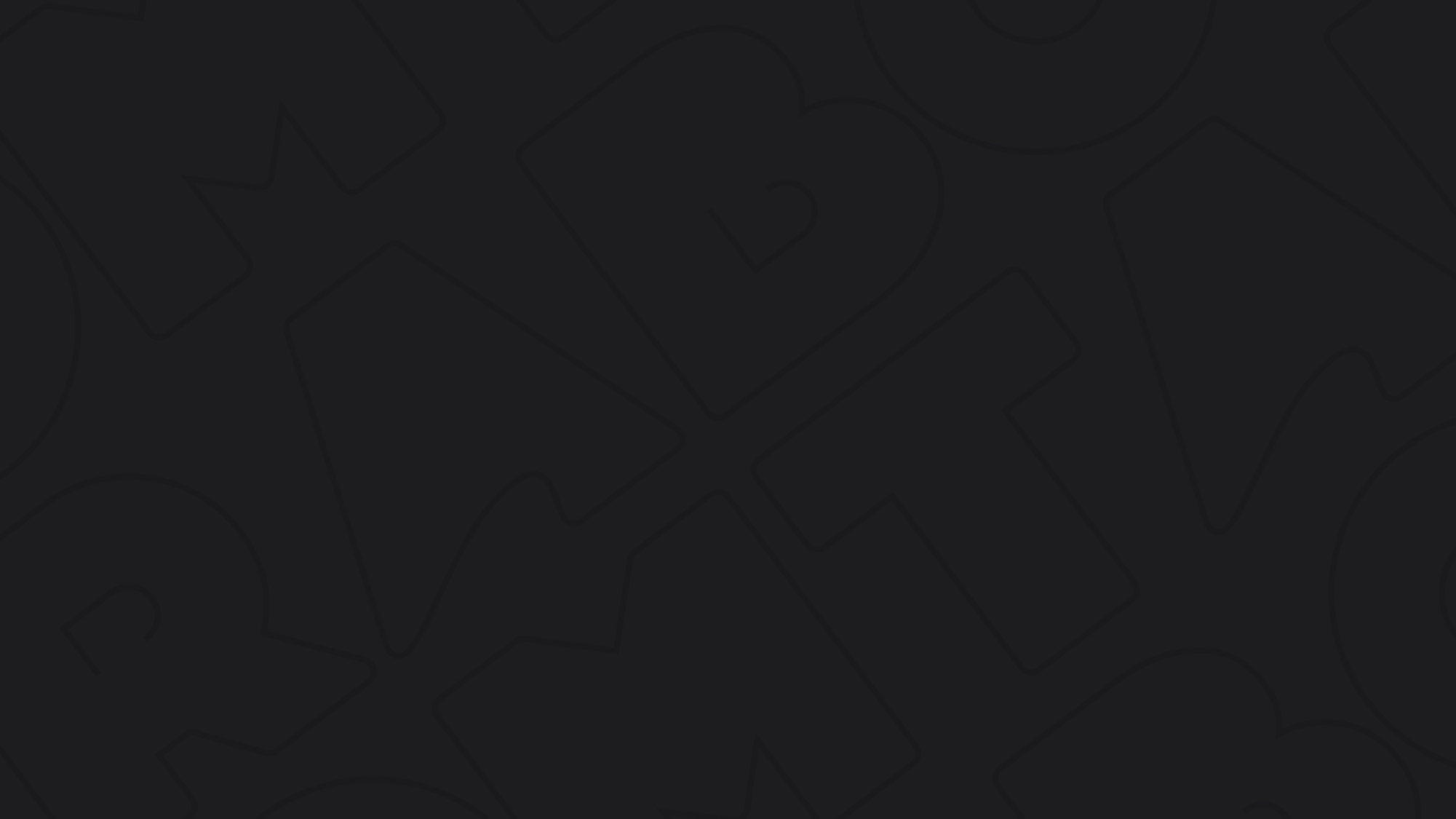 музыкальный флешмоб  /  райдер
ТЕХНИЧЕСКИЙ РАЙДЕР
Возможность разгрузки реквизита максимально близко к месту проведения программы 
Большое открытое пространство (с возможностью деления на команды)
БЫТОВОЙ РАЙДЕР
Питьевая
вода
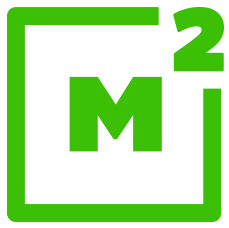 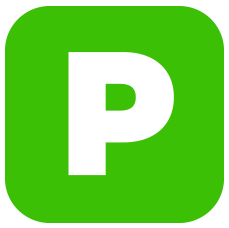 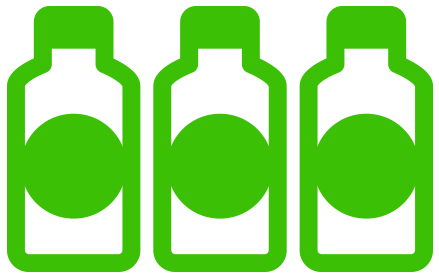 3 парковочных места
Гримёрка или любое другое пространство для подготовки и сбора реквизита (10 кв.м)
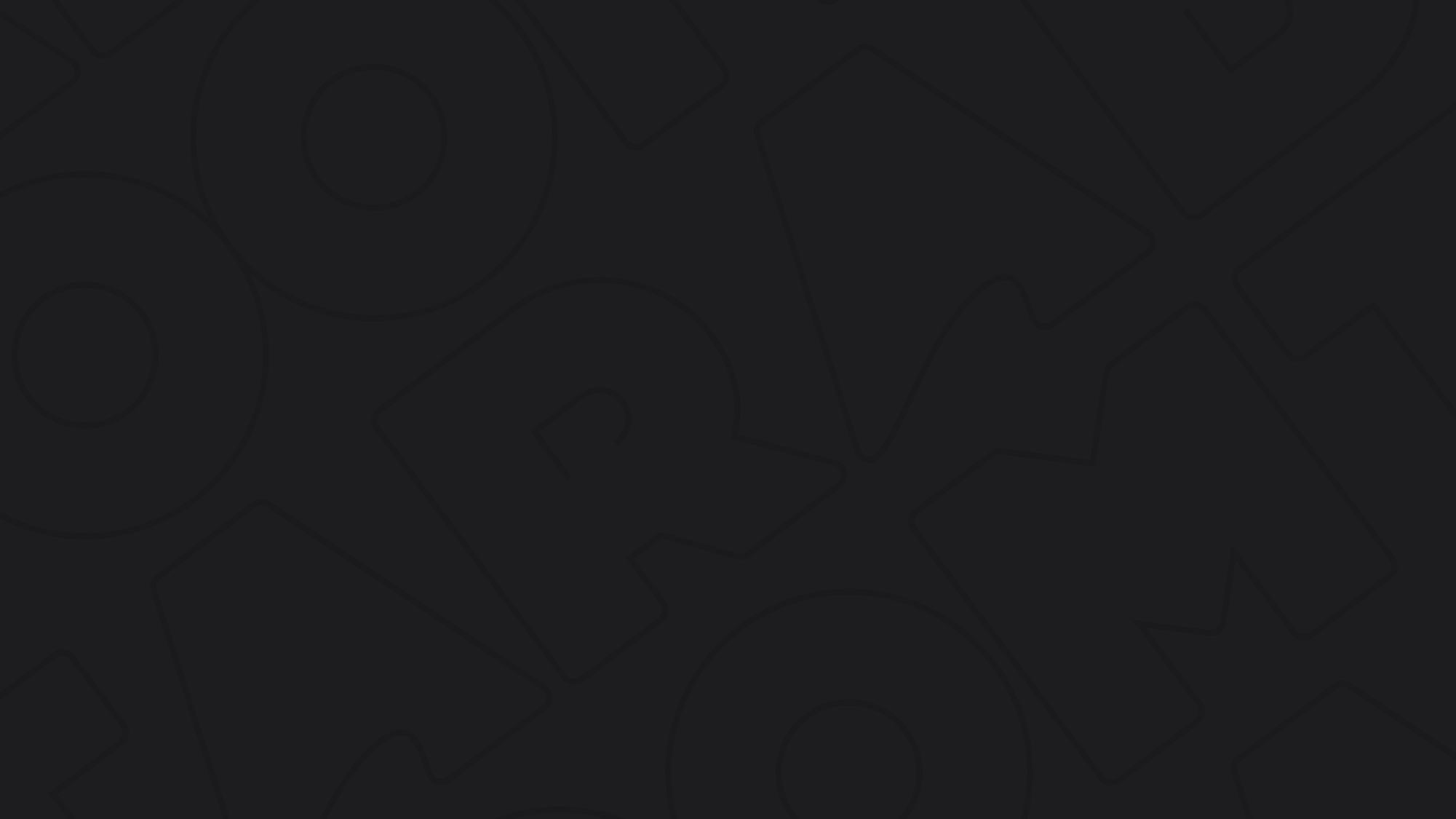 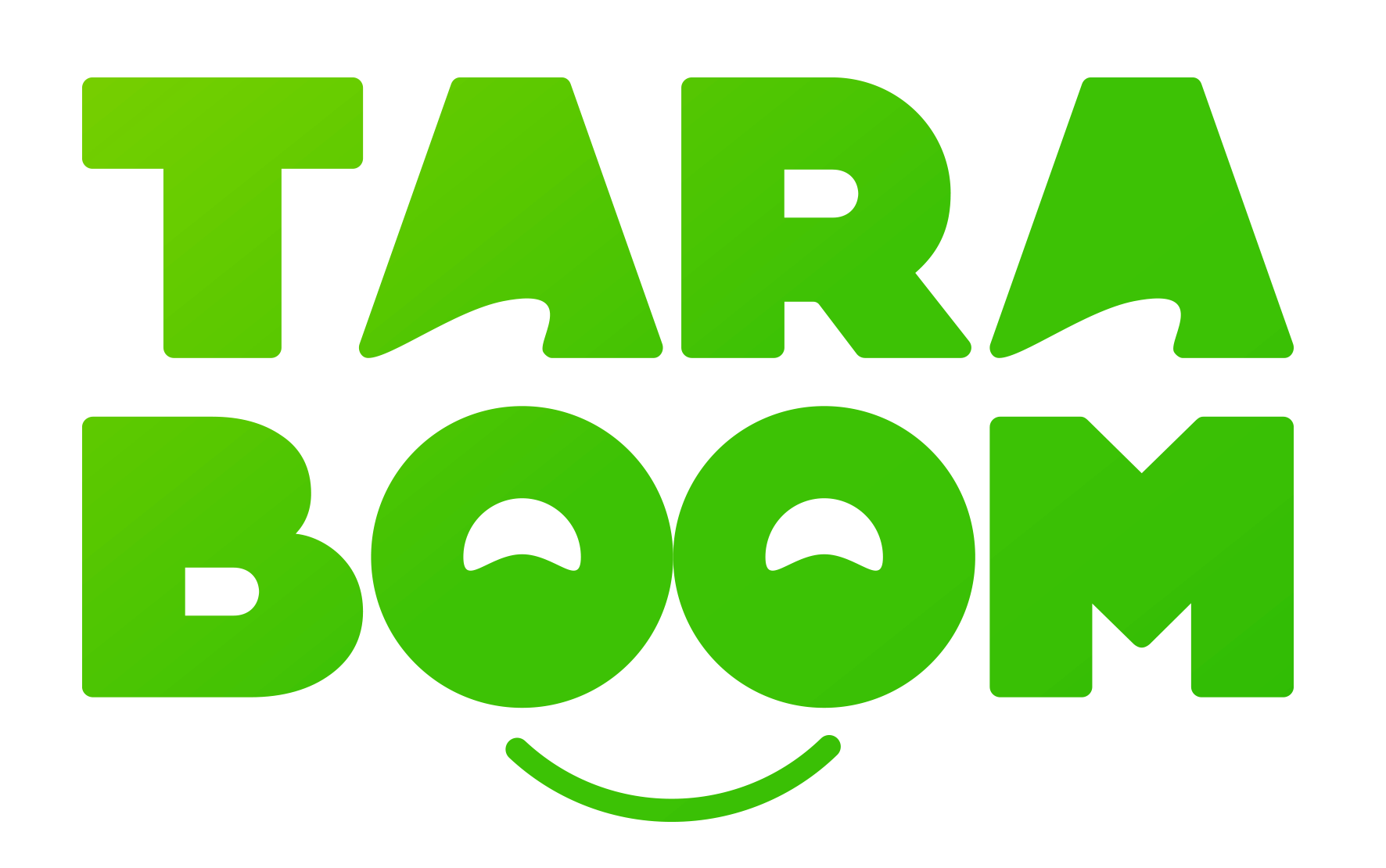 whatsapp  /  telegram
+7 (495) 585 37 90
 hello@taraboom.ru             taraboom.ru